Today we are completing a Physical and Chemical changes lab.
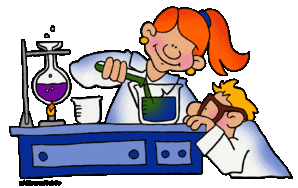 Get out the sheet from yesterday. Make sure your name is on it. Turn it over and look over the lab sheet for today. Sit with your group of 4.
In this lab you will perform a number of tests to determine if a physical or chemical change has taken place. Directions are provided at each station. Complete the chart by filling in your observations at each station.
Chemical and Physical Changes Lab
Observing Changes in Matter 		Name:
Procedure
1. In this activity, you will create both physical and chemical changes. Before you begin the activity, put on the safety glasses provided by your teacher, and wear them during the entire activity. 
2. Your teacher has set up several stations throughout the classroom. At each station, you will observe or create a change. Perform the task, and decide if the change is a physical change or a chemical change, then fill in your answer in the data table.
Station 1
Cut the paper.
Examine the paper, determine if this is a physical or chemical change?
Station 2
A small amount of baking soda and a dropper with vinegar is at this station. Pour a teaspoon of baking soda into a petri dish. Place 1 mL of vinegar onto the baking soda in the petri dish. Record your observations. Is this a physical or chemical change?
Station 3
Salt, a glass of water, and a teaspoon are provided. Pour a teaspoon of salt in to the glass of water and stir the salt. Is this a physical or chemical change?
Station 4
Take the pencil provided and sharpen it at the pencil sharpener. Is this a physical or chemical change?
Station 5
A small piece of pH paper is provided. This is special paper used to determine acidic or basic a substance is. Place the tip of the paper in the solution. Observe any color change on the paper. Is this a physical or chemical change?
Station 6
The piece of paper at this station has been burned over a fire. Observe the changes that occurred and determine if the paper has gone through a chemical change or physical change?
Station 7
Mold the piece of Play-Doh into the shape of a snake. Is this a physical or chemical change?
Station 8
Sitting in a cup are several ice cubes. As these ice cubes are exposed to the air in your classroom, are they undergoing a physical or chemical change?
Station 9
Place one drop of food coloring into the glass of water. Observe the changes that take place. Is this a physical or chemical change?
- polishing a rough stone 
crushing a sugar cube  
mixing sand and pebbles 
melting plastic 
Something rotting
Two pieces of iron are at this station. One is a silvery color; the other piece of iron has been left in the air for a long period of time, and is an orange color. Has this piece of iron undergone a physical or chemical reaction?
A white ant-acid tablet is provided, along with a cup of water. Place the table in the water, and observe the reaction. Is this a physical or chemical change?
At this station, a small white rock, called limestone, is provided, as well as a dropper and vinegar. Place a drop of vinegar on the limestone and record your observation. Is this a physical or chemical change?